Errors and Uncertainties
LT: I can make the difference between random and systematic errors
Types of Experimental Errors:
Random Errors:
A result of variations in the performance of the instrument and/or the operator
Do NOT consistently occur throughout a lab
Some examples:
Vibrations or air currents when measuring mass
Inconsistent temperature (i.e. of the air) throughout a lab
Irregularities in object being measured (i.e. the wire is not the same thickness at all points along its length)
Human parallax error
Types of Experimental Errors:
So what can be done about random errors?
Don’t rush through your measurements!  Be careful!
Take as many trials as possible—the more trials you do, the less likely one odd result will impact your overall lab results
Types of Experimental Errors:
Systematic Errors:
Errors that are inherent to the system or the measuring instrument
Results in a set of data to be centered around a value that is different than the accepted value
Some Examples:
Non-calibrated (or poorly calibrated) measuring tools
A “zero offset” on a measuring tool, requiring a “zero correction” 
Instrument parallax error
Types of Experimental Errors:
What can be done to reduce these?
Unfortunately, nothing…HOWEVER:
We can account for the systematic errors sometimes:
i.e. if there’s a zero offset, make sure all your data has been adjusted to account for that.
Recognizing systematic errors will impact the size of your absolute uncertainty  (more details soon )
Are These “Errors”?
Misreading the scale on a triple-beam balance
Incorrectly transferring data from your rough data table to the final, typed, version in your report
Miscalculating results because you did not convert to the correct fundamental units
Miscalculations because you use the wrong equation
Are These “Errors”?
NONE of these are experimental errors
They are MISTAKES
What’s the difference?
You need to check your work to make sure these mistakes don’t occur…ask questions if you need to (of your lab partner, me, etc.)
Do NOT put mistakes in your error discussion in the conclusion
Accuracy vs. Precision
Accuracy:
How close a measured value is to the actual (true) value. 
Precision:
Precision is how close the measured values are to each other.
Accuracy vs. Precision
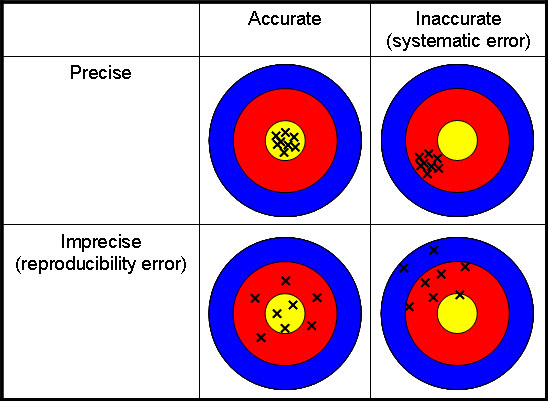 Measuring in Physics
When I record a measurement in physics, I write down all of the numbers I’m sure of – PLUS one estimated place. 
Example:


I’m certain of: 4.9 cm (not quite to 5 yet)
I estimate: It reached 3/10ths of the space between markings
My measurement is recorded as: 4.93 cm
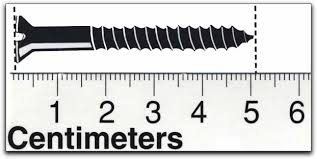 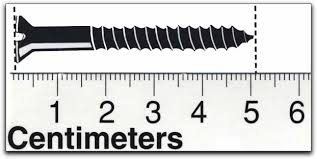 Absolute Uncertainty
The smallest uncertainty in a measurement is ± half the smallest division

Example:


I’m certain of: 2.3 cm 
I estimate: 2/10ths of the space between markings
½ the smallest division: 0.05 cm
My measurement is recorded as: 2.32 ± 0.05 cm
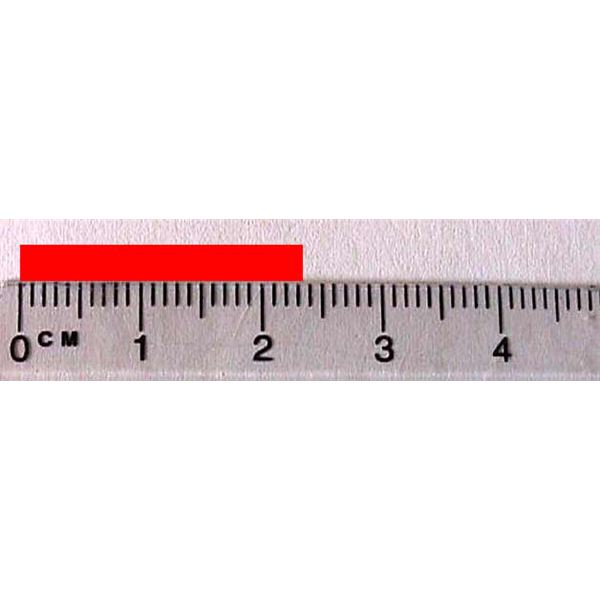 11
Absolute Uncertainty
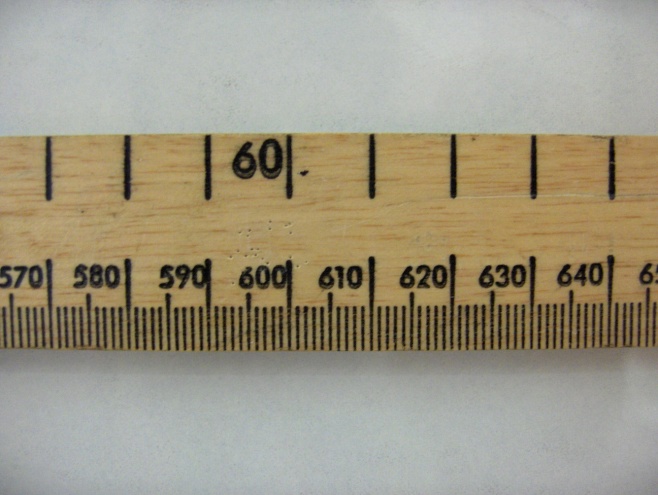 Consider a ruler: The uncertainty is +/- ½ a division
It has an uncertainty of ±0.5mm
Now consider the time taken for a ball to drop:
12
How Accurate or Precise Am I?
How precise is my measurement?
How accurate is my measurement?
13